年终工作总结汇报
年终工作总结汇报
勿忘初心，勇敢前行
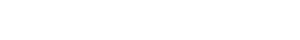 YEAR-END WORK SUMMARY REPORT
汇报人：OfficePLUS
DATE：20XX.12.31
目录
CONTENTS
01
工作回顾
02
存在问题
WORK REVIEW
EXISTING PROBLEM
改正措施
规划展望
03
04
CORRECTIVE MEASURE
PLANNING OUTLOOK
PART 01
工作回顾
WORK REVIEW
工作回顾
运营内容工作整体回顾
01
02
03
用户运营
内容运营
活动运营
请在此输入有关于工作的相关说明，以便于观众更好的理解，输入文字时可以直接复制，粘贴时请选择右键只保留文本。
请在此输入有关于工作的相关说明，以便于观众更好的理解，输入文字时可以直接复制，粘贴时请选择右键只保留文本。
请在此输入有关于工作的相关说明，以便于观众更好的理解，输入文字时可以直接复制，粘贴时请选择右键只保留文本。
单击此处输入标题
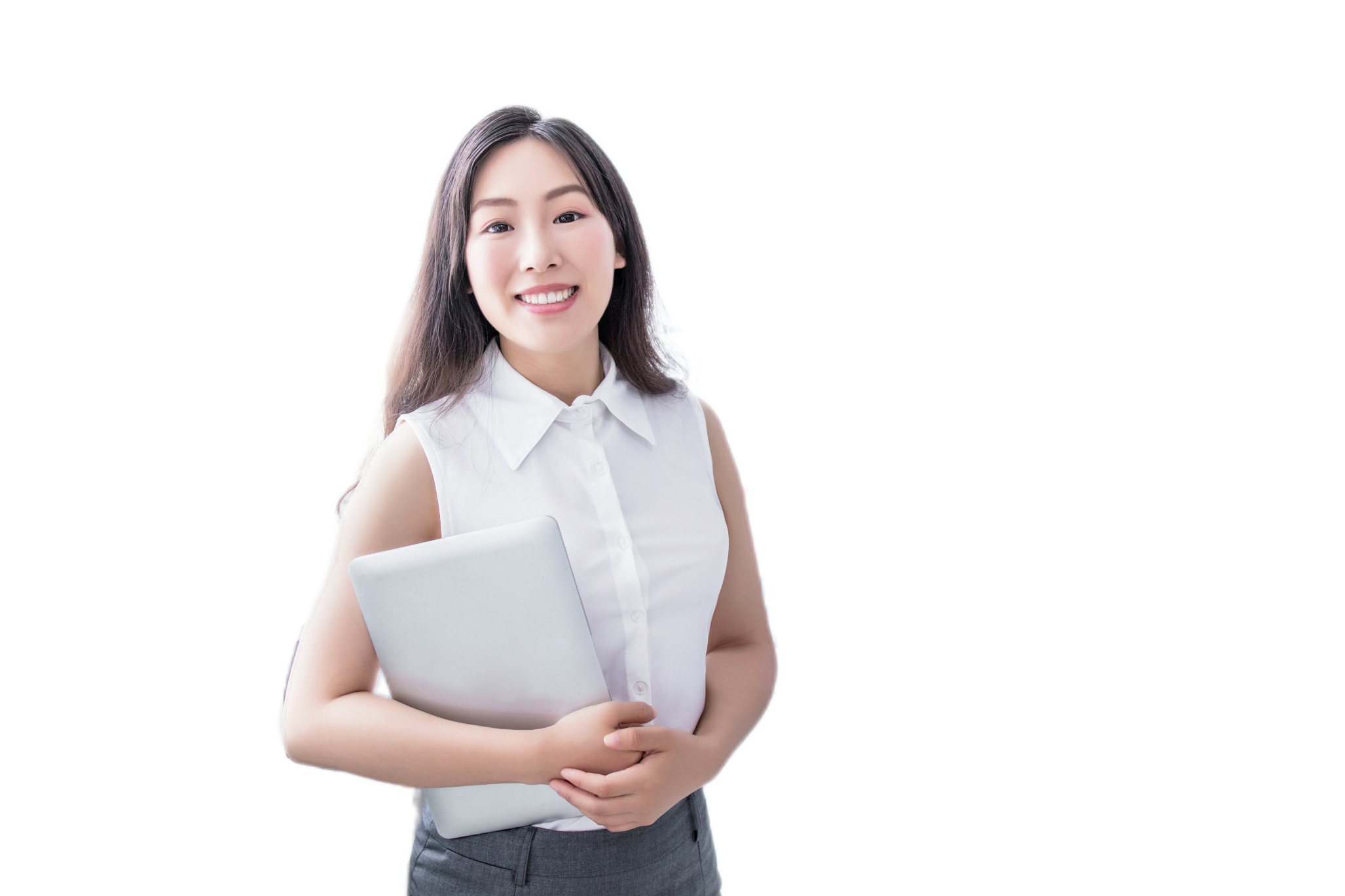 请在此输入有关于工作的相关说明，以便于观众更好的理解，输入文字时可以直接复制，粘贴时请选择右键只保留文本。
用户运营
MANAGER
DIAN JI SHU RU BIAO TI
请在此输入有关于工作的相关说明，以便于观众更好的理解，输入文字时可以直接复制，粘贴时请选择右键只保留文本。
工作回顾
单击此处可以输入你想要输入的文字，文本框根据文字的长度可以自由拉伸
单击此处可以输入你想要输入的文字，文本框根据文字的长度可以自由拉伸
单击此处可以输入你想要输入的文字，文本框根据文字的长度可以自由拉伸
单击此处可以输入你想要输入的文字，文本框根据文字的长度可以自由拉伸
20XX
20XX
20XX
20XX
工作回顾
活动运营回顾
请在此输入有关于工作的相关说明，以便于观众更好的理解，输入文字时可以直接复制，粘贴时请选择右键只保留文本。
请在此输入有关于工作的相关说明，以便于观众更好的理解，输入文字时可以直接复制，粘贴时请选择右键只保留文本。
工作回顾
社群运营工作回顾
01
社群活动情况
在此输入图表标题
单击此处可以输入你想要输入的文字，文本框根据文字的长度可以自由拉伸
02
社群内容运营
单击此处可以输入你想要输入的文字，文本框根据文字的长度可以自由拉伸
PART 02
存在问题
EXISTING PROBLEM
工作回顾
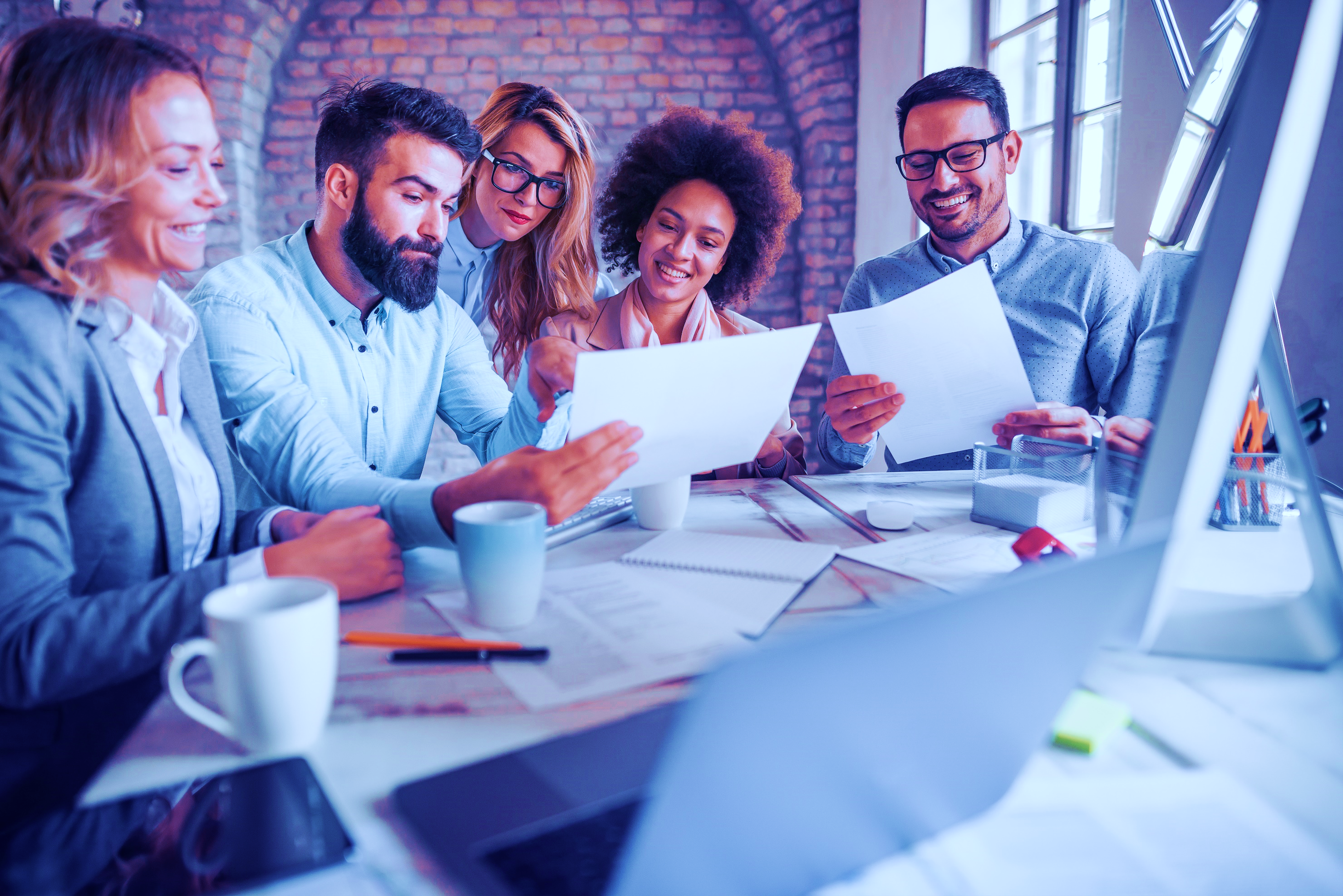 01
02
03
内容运营
社群运营
活动运营
单击此处可以输入你想要输入的文字，文本框根据文字的长度可以自由拉伸
单击此处可以输入你想要输入的文字，文本框根据文字的长度可以自由拉伸
单击此处可以输入你想要输入的文字，文本框根据文字的长度可以自由拉伸
工作回顾
这是一段对下文的解释，总结性观点
01
02
03
市场分析
环境分析
政策分析
单击此处可以输入你想要输入的文字，文本框根据文字的长度可以自由拉伸。单击此处可以输入你想要输入的文字，文本框根据文字的长度可以自由拉伸。
单击此处可以输入你想要输入的文字，文本框根据文字的长度可以自由拉伸。单击此处可以输入你想要输入的文字，文本框根据文字的长度可以自由拉伸。
单击此处可以输入你想要输入的文字，文本框根据文字的长度可以自由拉伸。单击此处可以输入你想要输入的文字，文本框根据文字的长度可以自由拉伸。
工作回顾
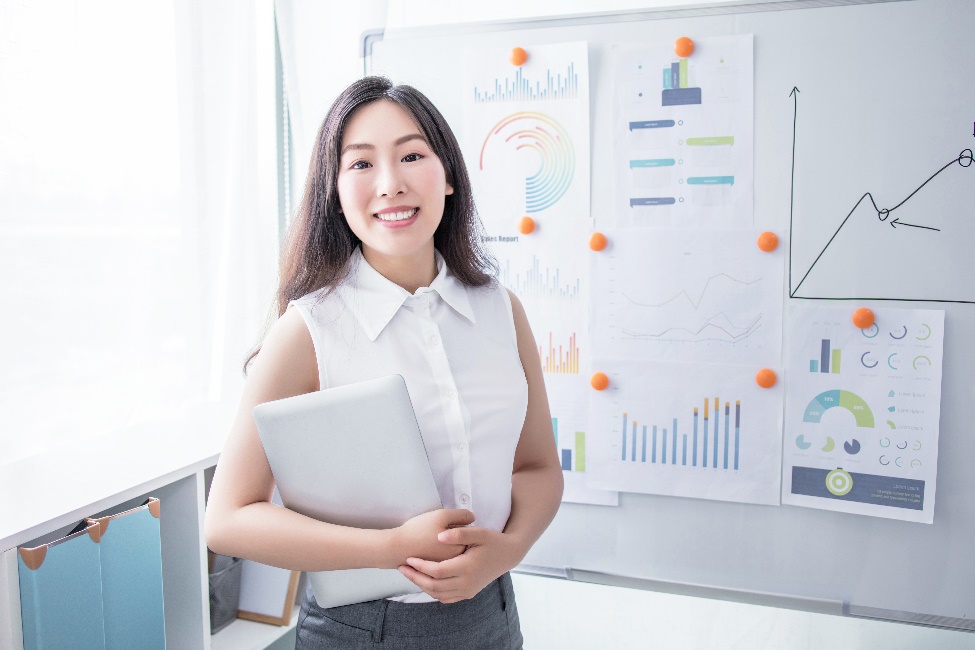 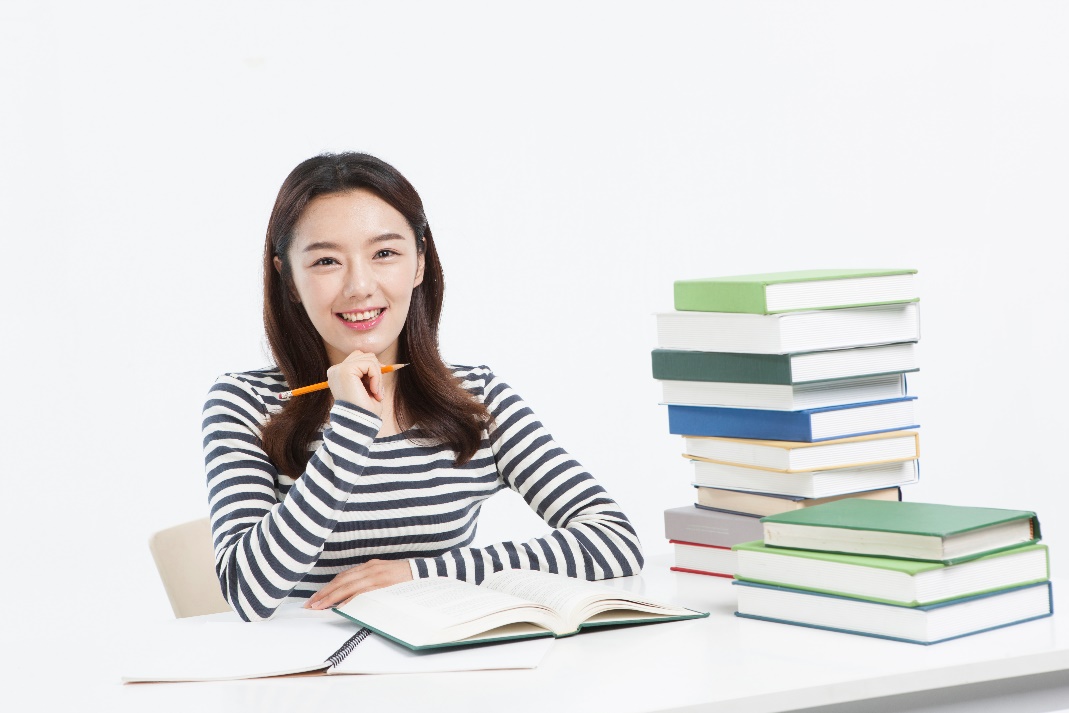 01.线上用户
02.线下用户
单击此处可以输入你想要输入的文字，文本框根据文字的长度可以自由拉伸，单击此处可以输入你想要输入的文字，文本框根据文字的长度可以自由拉伸。
单击此处可以输入你想要输入的文字，文本框根据文字的长度可以自由拉伸，单击此处可以输入你想要输入的文字，文本框根据文字的长度可以自由拉伸。
工作回顾
03
运营数据
活动数据
社群数据
单击此处可以输入你想要输入的文字，文本框根据文字的长度可以自由拉伸
单击此处可以输入你想要输入的文字，文本框根据文字的长度可以自由拉伸
单击此处可以输入你想要输入的文字，文本框根据文字的长度可以自由拉伸
02
01
工作回顾
整体数据回顾
01
产品数据
在此输入图表标题
30%
单击此处可以输入你想要输入的文字，文本框根据文字的长度可以自由拉伸
02
转化数据
70%
单击此处可以输入你想要输入的文字，文本框根据文字的长度可以自由拉伸
工作回顾
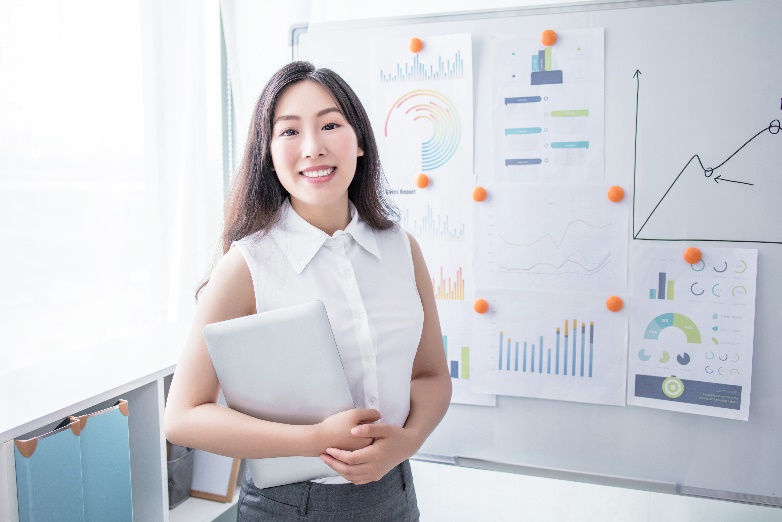 01
线上用户
DIAN JI SHU RU BIAO TI
单击此处可以输入你想要输入的文字，文本框根据文字的长度可以自由拉伸，单击此处可以输入你想要输入的文字，文本框根据文字的长度可以自由拉伸。
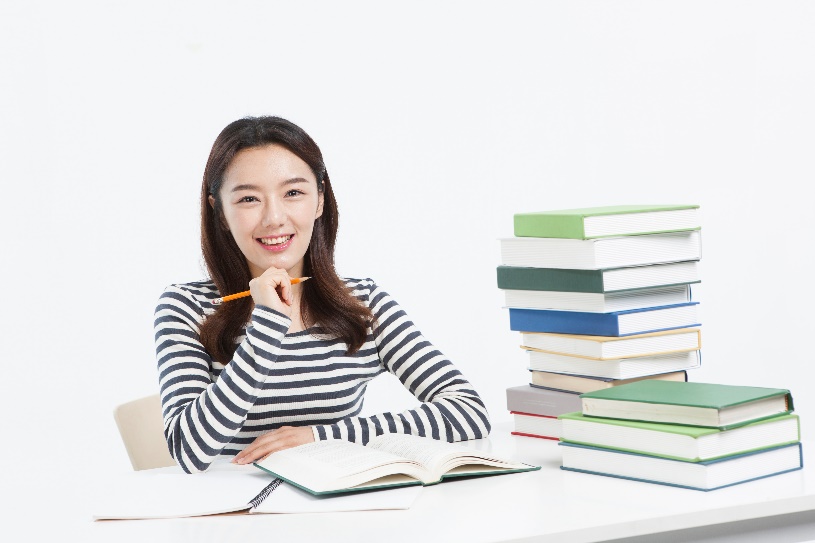 02
线下用户
DIAN JI SHU RU BIAO TI
单击此处可以输入你想要输入的文字，文本框根据文字的长度可以自由拉伸，单击此处可以输入你想要输入的文字，文本框根据文字的长度可以自由拉伸。
工作回顾
工作整体总结
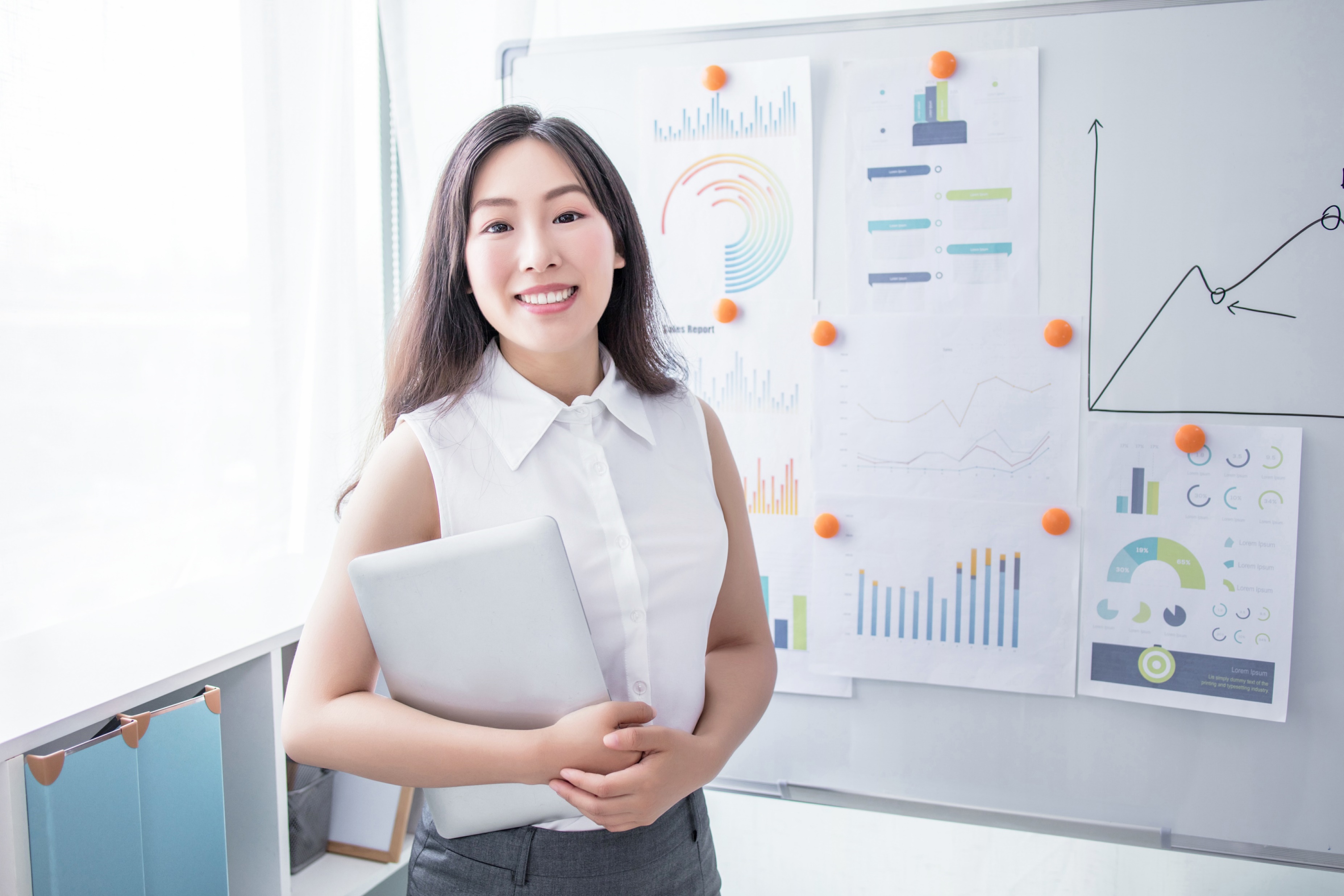 完成阶段任务
DIAN JI SHU RU BIAO TI
单击此处可以输入你想要输入的文字，文本框根据文字的长度可以自由拉伸
单击此处可以输入你想要输入的文字，文本框根据文字的长度可以自由拉伸
单击此处可以输入你想要输入的文字，文本框根据文字的长度可以自由拉伸
PART 03
改正措施
CORRECTIVE MEASURE
改进措施
总体须在产品、运营方面改进
单击此处可以输入你想要输入的文字，文本框根据文字的长度可以自由拉伸
单击此处可以输入你想要输入的文字，文本框根据文字的长度可以自由拉伸
单击此处可以输入你想要输入的文字，文本框根据文字的长度可以自由拉伸
20XX
20XX
20XX
注解：单击此处可以输入你想要输入的文字，文本框根据文字的长度可以自由拉伸
改进措施
产品优化信息不到位
增加信息共享
进行市场调研
DIAN JI SHU RU BIAO TI
DIAN JI SHU RU BIAO TI
单击此处可以输入你想要输入的文字，文本框根据文字的长度可以自由拉伸
单击此处可以输入你想要输入的文字，文本框根据文字的长度可以自由拉伸
单击此处可以输入你想要输入的文字，文本框根据文字的长度可以自由拉伸
单击此处可以输入你想要输入的文字，文本框根据文字的长度可以自由拉伸
单击此处可以输入你想要输入的文字，文本框根据文字的长度可以自由拉伸
单击此处可以输入你想要输入的文字，文本框根据文字的长度可以自由拉伸
改进措施
管理流程还需加强
01
02
03
04
用户管理
市场管理
数据管理
活动管理
单击此处可以输入你想要输入的文字，文本框根据文字的长度可以自由拉伸
单击此处可以输入你想要输入的文字，文本框根据文字的长度可以自由拉伸
单击此处可以输入你想要输入的文字，文本框根据文字的长度可以自由拉伸
单击此处可以输入你想要输入的文字，文本框根据文字的长度可以自由拉伸
改进措施
单击此处可以输入你想要输入的文字，文本框根据文字的长度可以自由拉伸
单击此处可以输入你想要输入的文字，文本框根据文字的长度可以自由拉伸
02
04
03
01
提升体验
优化产品
团队建设
加强沟通
改进措施
DIAN JI SHU RU BIAO TI
单击此处可以输入你想要输入的文字，文本框根据文字的长度可以自由拉伸
单击此处可以输入你想要输入的文字，文本框根据文字的长度可以自由拉伸
改进措施
这是一段对下文的解释，总结性观点
单击此处可以输入你想要输入的文字，文本框根据文字的长度可以自由拉伸
单击此处可以输入你想要输入的文字，文本框根据文字的长度可以自由拉伸
04
02
03
01
产品优化
数据收集
功能更新
流程优化
单击此处可以输入你想要输入的文字，文本框根据文字的长度可以自由拉伸
单击此处可以输入你想要输入的文字，文本框根据文字的长度可以自由拉伸
PART 04
规划展望
PLANNING OUTLOOK
规划展望
这是一段对下文的解释，总结性观点
50%
60%
20%
01
02
03
用户数据
活动数据
运营数据
单击此处可以输入你想要输入的文字，文本框根据文字的长度可以自由拉伸。
单击此处可以输入你想要输入的文字，文本框根据文字的长度可以自由拉伸。
单击此处可以输入你想要输入的文字，文本框根据文字的长度可以自由拉伸。
规划展望
规划展望
这是一段对下文的解释，总结性观点
单击此处可以输入你想要输入的文字，文本框根据文字的长度可以自由拉伸
单击此处可以输入你想要输入的文字，文本框根据文字的长度可以自由拉伸
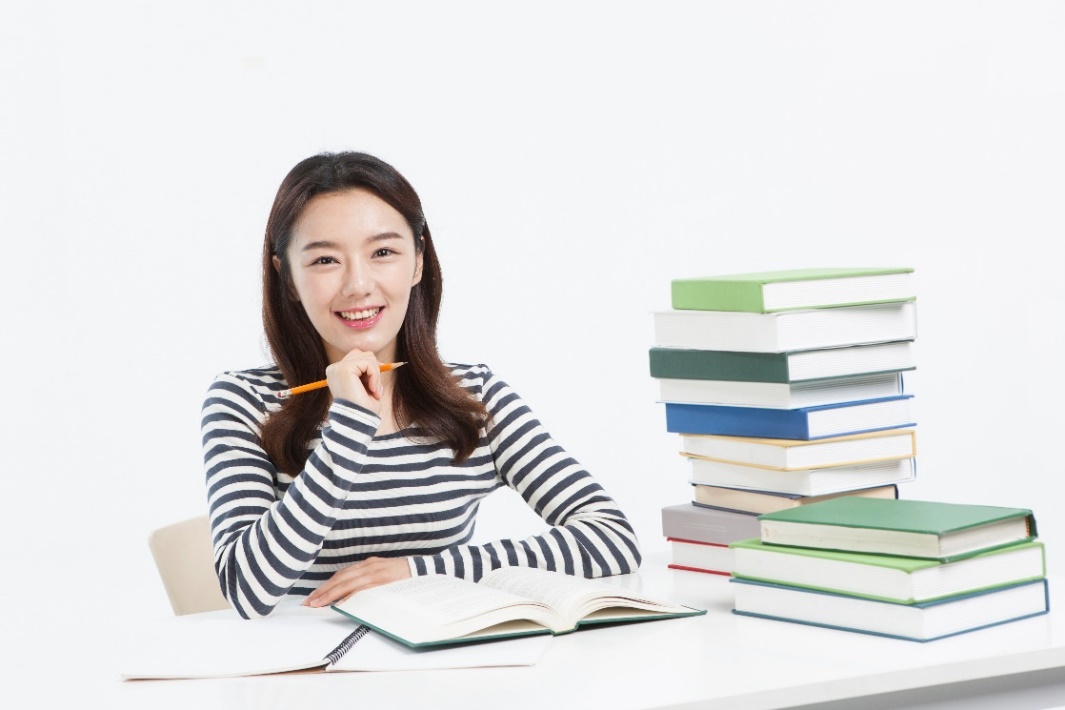 02
01
团队管理
信息共享
规划展望
这是一段对下文的解释，总结性观点
01
02
03
04
业绩数据
产品数据
运营数据
用户数据
单击此处可以输入你想要输入的文字，文本框根据文字的长度可以自由拉伸。单击此处可以输入你想要输入的文字，文本框根据文字的长度可以自由拉伸。
单击此处可以输入你想要输入的文字，文本框根据文字的长度可以自由拉伸。单击此处可以输入你想要输入的文字，文本框根据文字的长度可以自由拉伸。
单击此处可以输入你想要输入的文字，文本框根据文字的长度可以自由拉伸。单击此处可以输入你想要输入的文字，文本框根据文字的长度可以自由拉伸。
单击此处可以输入你想要输入的文字，文本框根据文字的长度可以自由拉伸。单击此处可以输入你想要输入的文字，文本框根据文字的长度可以自由拉伸。
规划展望
这是一段对下文的解释，总结性观点
图表标题
图表标题
数据
数据
数据
数据
数据
勿忘初心，勇敢前行
I HOPE WE ARE GO UP ONE STOREY HIGHER
汇报人：OfficePLUS
DATE：20XX.12.31
愿你我更上一层楼
愿你我更上一层楼
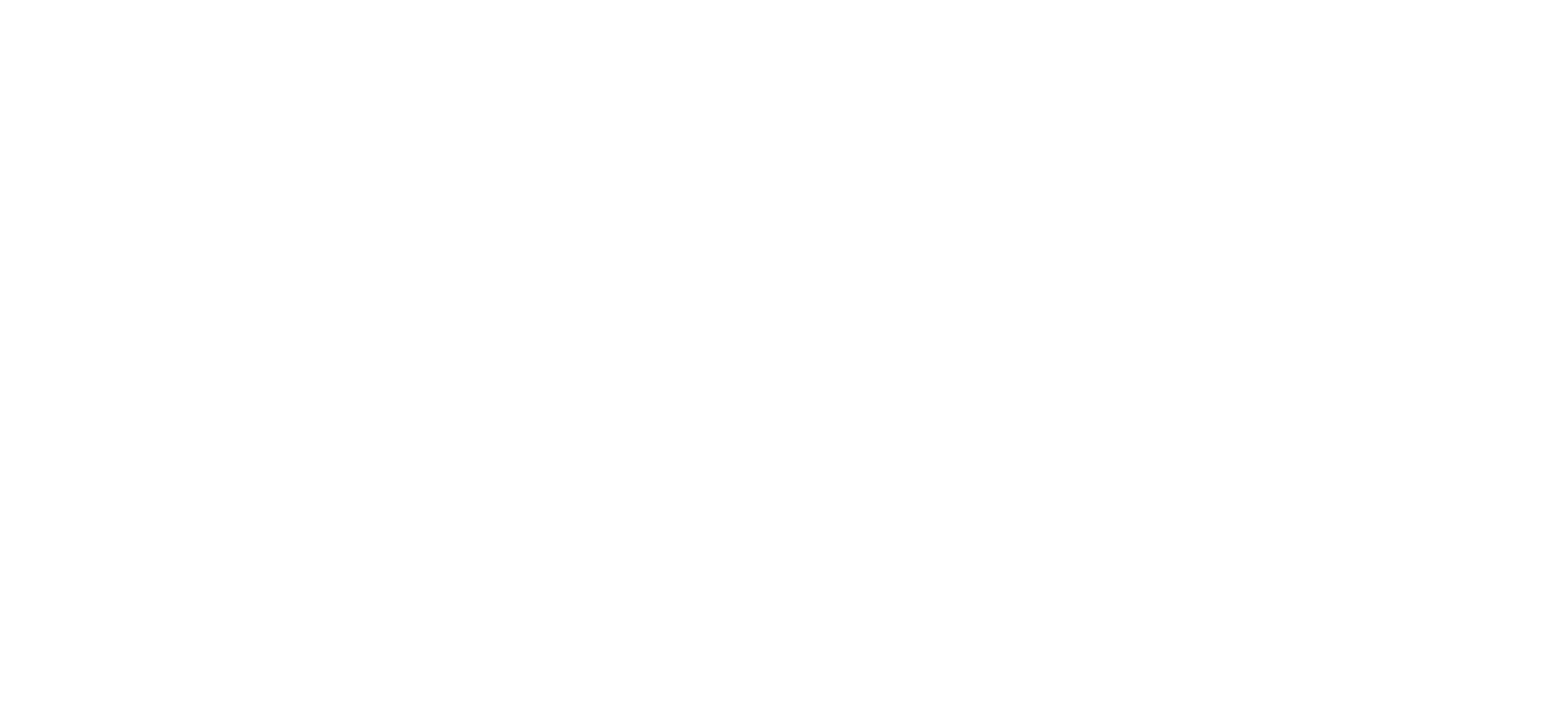 标注
字体使用 




行距


图片出处


声明





作者
英文 Arail

中文 微软雅黑


正文 1.4


https://uxms.gaoding.com/（可商用素材）


本网站所提供的任何信息内容（包括但不限于 PPT 模板、Word 文档、Excel 图表、图片素材等）均受《中华人民共和国著作权法》、《信息网络传播权保护条例》及其他适用的法律法规的保护，未经权利人书面明确授权，信息内容的任何部分(包括图片或图表)不得被全部或部分的复制、传播、销售，否则将承担法律责任。


OfficePLUS.cn
OfficePLUS
模板使用技巧 1
一键调整模板颜色
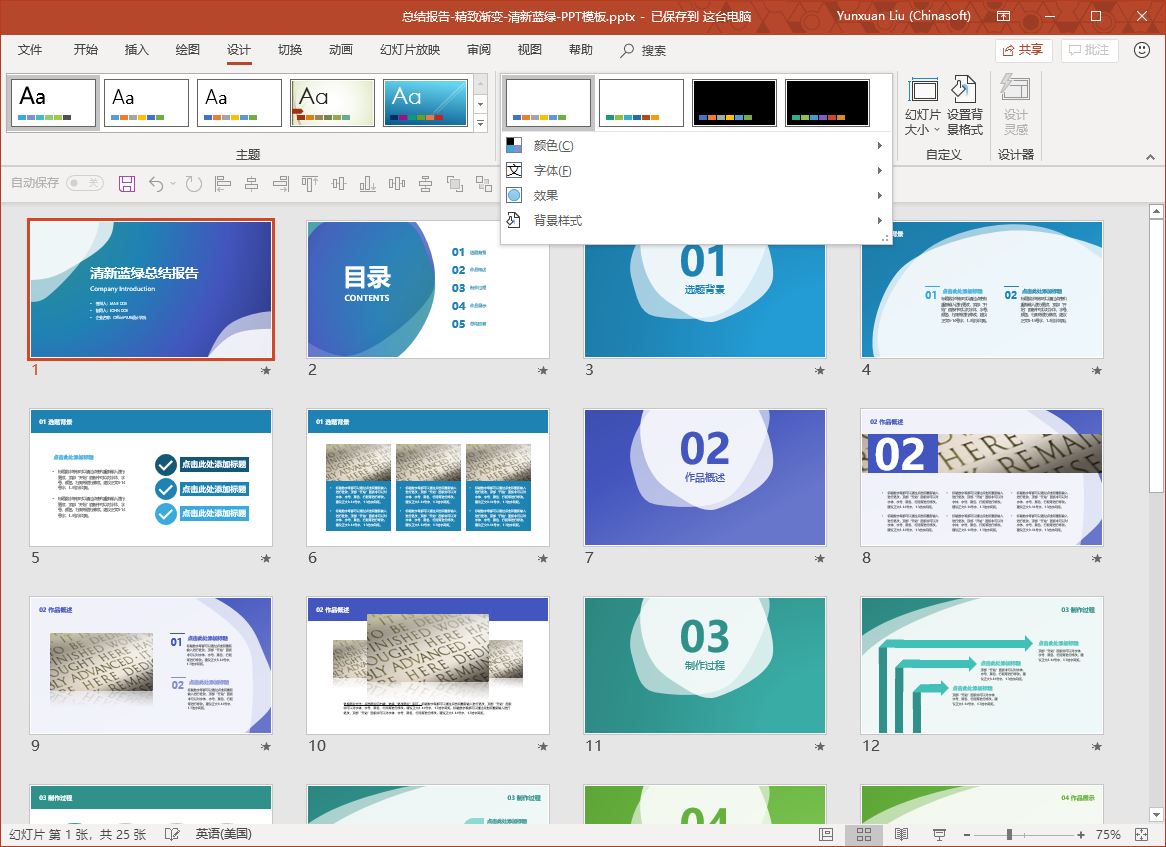 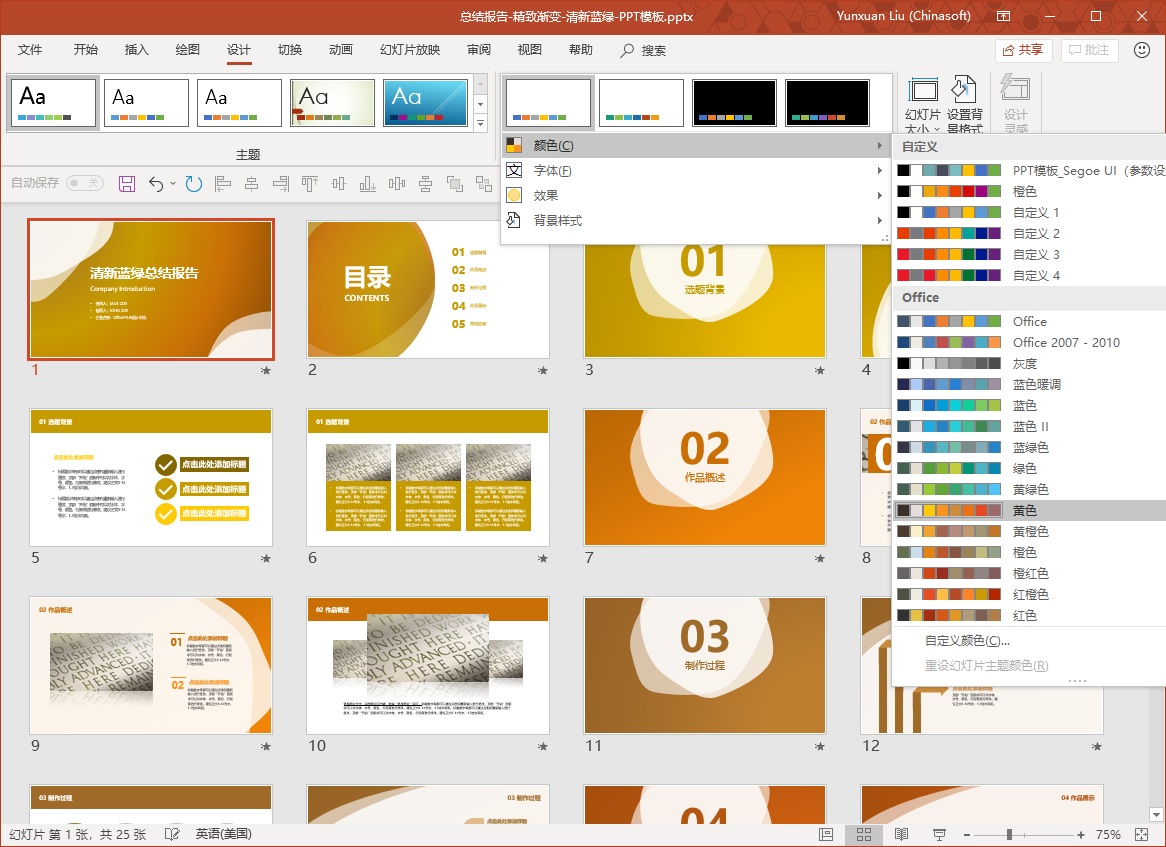 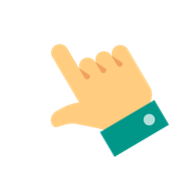 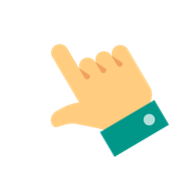 1. 选择“设计”-“变体”-“颜色”；
2. 选择你喜欢的颜色搭配，模板一秒调整为你选颜色。
OfficePLUS
模板使用技巧 2
随时添加模板样式
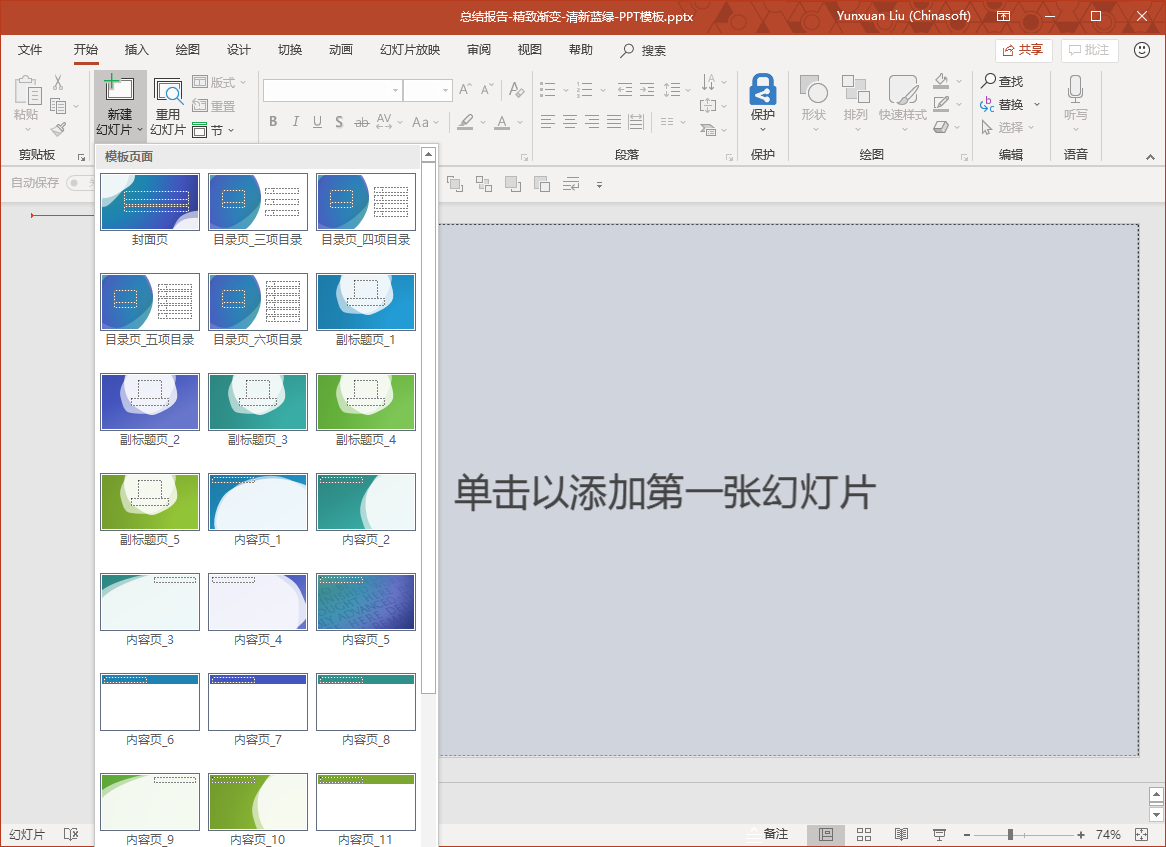 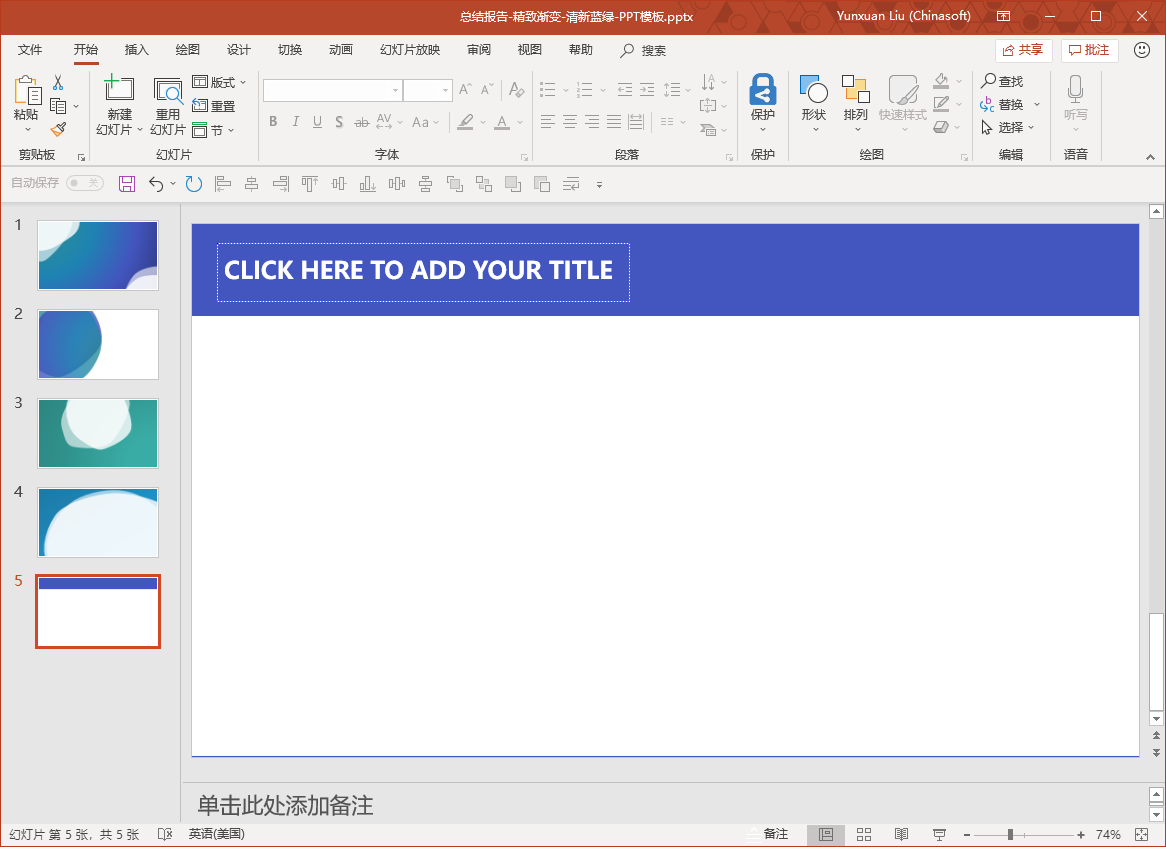 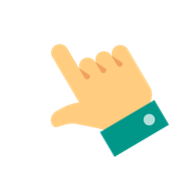 1. 选择“开始”-“新建幻灯片”；
2. 选择你需要的页面，如封面页，目录页，副标题页，内容页等…
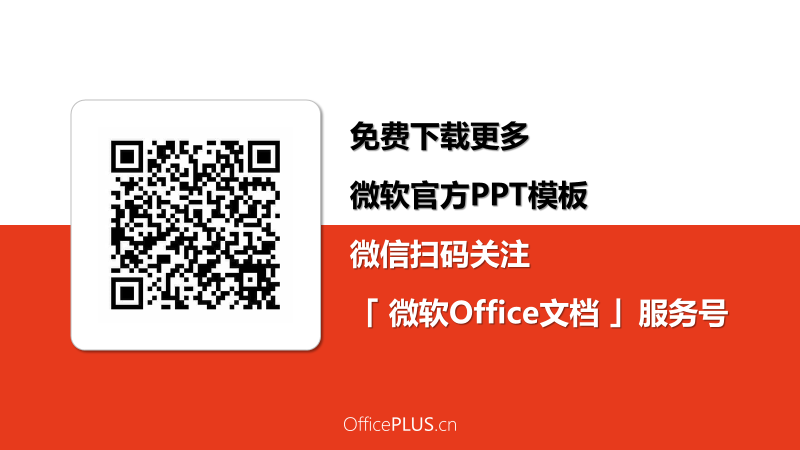 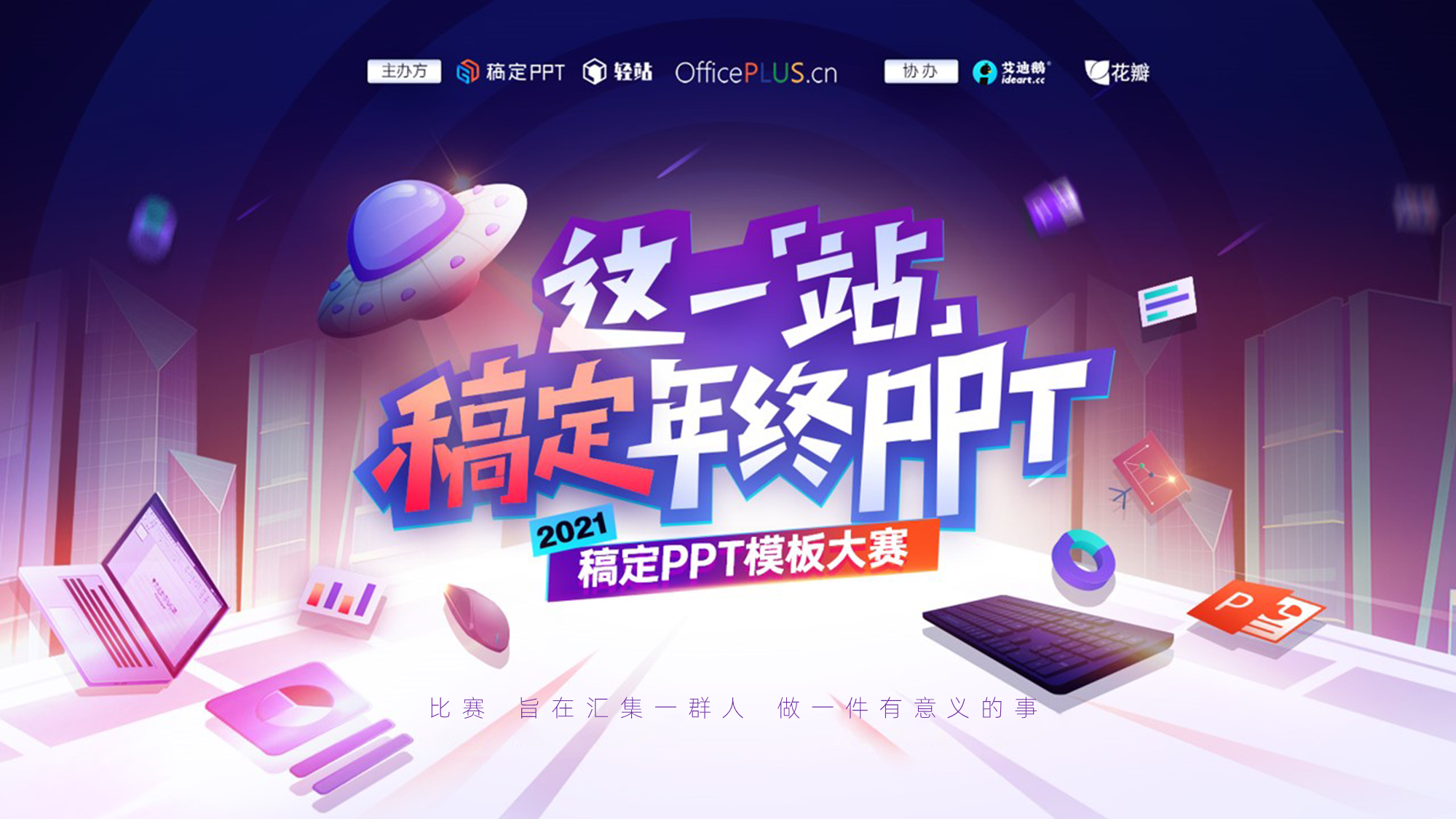